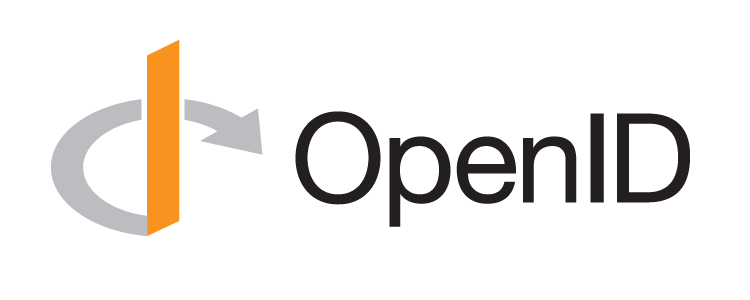 Introduction to OpenID Connect
April 20, 2021
Michael B. Jones
Identity Standards Architect – Microsoft
Working Together
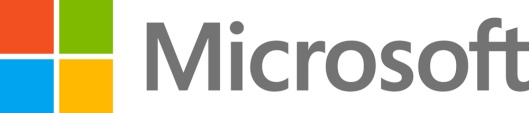 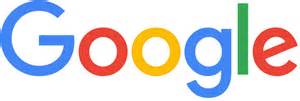 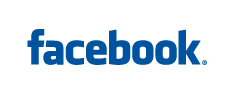 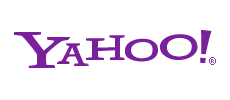 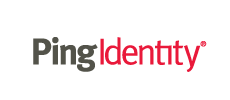 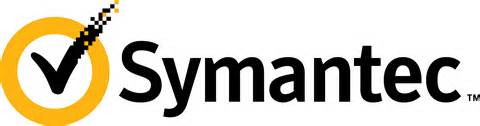 OpenID Connect
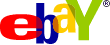 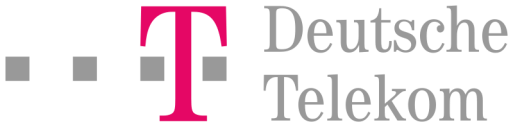 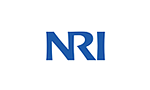 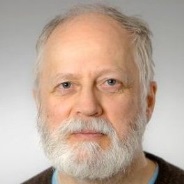 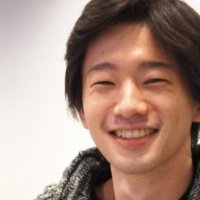 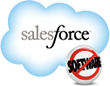 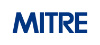 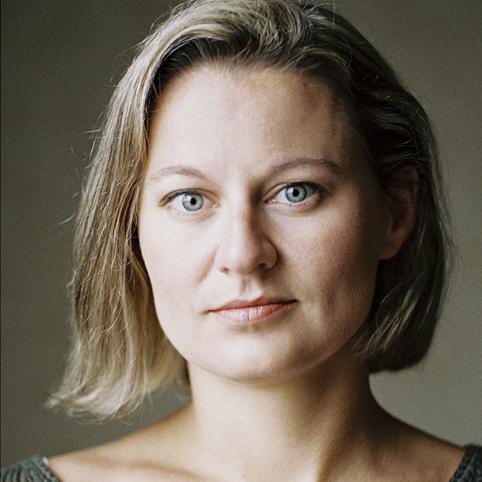 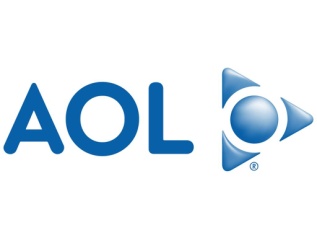 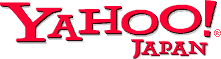 What is OpenID Connect?
Simple identity layer on top of OAuth 2.0
Enables Relying Parties (RPs) to verify identity of end-user
Enables RPs to obtain basic profile info
REST/JSON interfaces → low barrier to entry
Described at https://openid.net/connect/
You’re Probably Already Using OpenID Connect!
If you have an Android phone or log in at Apple, AOL, Deutsche Telekom, Google, KDDI, Microsoft, NEC, NTT, Salesforce, Softbank, Symantec, Verizon, or Yahoo! Japan, you’re already using OpenID Connect
Many other sites and apps large and small also use OpenID Connect
OpenID Connect Range
Spans use cases, scenarios
Internet, Enterprise, Mobile, Cloud
Spans security & privacy requirements
From non-sensitive information to highly secure
Spans sophistication of claims usage
From basic default claims to specific requested claims to collecting claims from multiple sources
Maximizes simplicity of implementations
Uses existing IETF specs: OAuth 2.0, JWT, etc.
Lets you build only the pieces you need
Numerous Awards
OpenID Connect won 2012 European Identity Award for Best Innovation/New Standard
https://openid.net/2012/04/18/openid-connect-wins-2012-european-identity-and-cloud-award/
OAuth 2.0 won in 2013
JSON Web Token (JWT) & JOSE won in 2014
OpenID Certification program won2018 Identity Innovation Award
OpenID Certification program won2018 European Identity Award
Presentation Overview
Introduction
Design Philosophy
Timeline
A Look Under the Covers
Overview of OpenID Connect Specs
More OpenID Connect Specs
OpenID Certification
Resources
Design Philosophy
UserInfo endpoint for simple claims about user
Keep Simple Things Simple
Designed to work well on mobile phones
How We Made It Simple
Built on OAuth 2.0
Uses JavaScript Object Notation (JSON)
You can build only the pieces that you need

Goal:  Easy implementation on all modern development platforms
Encrypted Claims
Make Complex Things Possible
Aggregated Claims
Distributed Claims
Key Differences from OpenID 2.0
Support for native client applications
Identifiers using e-mail address format
UserInfo endpoint for simple claims about user
Designed to work well on mobile phones
Uses JSON/REST, rather than XML
Support for encryption and higher LOAs
Support for distributed and aggregated claims
Support for session management, including logout
Support for self-issued identity providers
OpenID Connect Timeline
Artifact Binding working group formed, March 2010
Major design issues closed at IIW, May 2011
Result branded “OpenID Connect”
5 rounds of interop testing between 2011 and 2013
Specifications refined after each round of interop testing 
Won Best New Standard award at EIC, April 2012
Final specifications approved, February 2014
Errata Set 1 approved November 2014
Form Post Response Mode spec approved, April 2015
OpenID 2.0 to Connect Migration spec approved, April 2015
OpenID Connect Certification launched, April 2015
OpenID Federation work begun, July 2016
Logout Implementer’s Drafts approved, March 2017
OpenID Certification program won awards in March 2018 and April 2018
Numerous extension specifications being worked on, 2019-2021
A Look Under the Covers
ID Token
Claims Requests
UserInfo Claims
Example Protocol Messages
ID Token
JWT representing logged-in session
Claims:
iss – Issuer
sub – Identifier for subject (user)
aud – Audience for ID Token
iat – Time token was issued
exp – Expiration time
nonce – Mitigates replay attacks
ID Token Claims Example
{
 "iss": "https://server.example.com",
 "sub": "248289761001",
 "aud": "0acf77d4-b486-4c99-bd76-074ed6a64ddf",
 "iat": 1311280970,
 "exp": 1311281970,
 "nonce": "n-0S6_WzA2Mj"
}
Claims Requests
Basic requests made using OAuth scopes:
openid – Declares request is for OpenID Connect
profile – Requests default profile info
email – Requests email address & verification status
address – Requests postal address
phone – Requests phone number & verification status
offline_access – Requests Refresh Token issuance
Requests for individual claims can be made using JSON “claims” request parameter
UserInfo Claims
sub
name
given_name
family_name
middle_name
nickname
preferred_username
profile
picture
website
gender
birthdate
locale
zoneinfo
updated_at
email
email_verified
phone_number
phone_number_verified
address
UserInfo Response Example
{
 "sub": "248289761001",
 "name": "Jane Doe",
 "given_name": "Jane",
 "family_name": "Doe",
 "email": "janedoe@example.com",
 "email_verified": true,
 "picture": "https://example.com/janedoe/me.jpg"
}
Authorization Request Example
https://server.example.com/authorize
 ?response_type=id_token%20token
 &client_id=0acf77d4-b486-4c99-bd76-074ed6a64ddf
 &redirect_uri=https%3A%2F%2Fclient.example.com%2Fcb
 &scope=openid%20profile
 &state=af0ifjsldkj
 &nonce=n-0S6_WzA2Mj
Authorization Response Example
HTTP/1.1 302 Found
Location: https://client.example.com/cb
 #access_token=mF_9.B5f-4.1JqM
 &token_type=bearer
 &id_token=eyJhbGzI1NiJ9.eyJz9Glnw9J.F9-V4IvQ0Z
 &expires_in=3600
 &state=af0ifjsldkj
UserInfo Request Example
GET /userinfo HTTP/1.1
Host: server.example.com
Authorization: Bearer mF_9.B5f-4.1JqM
Original Overview of Specifications
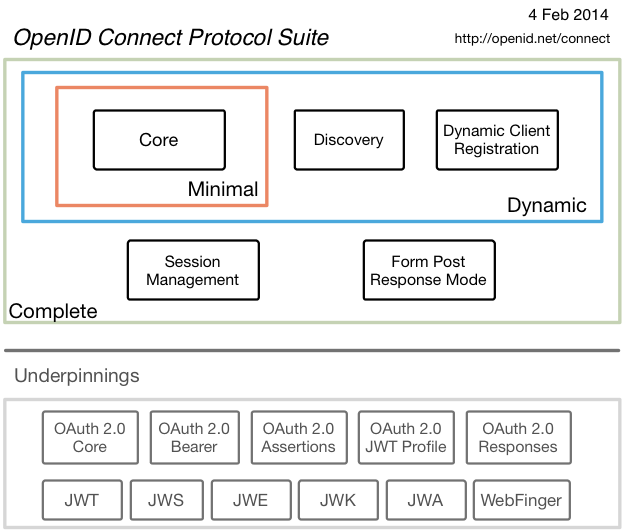 Additional Final Specifications (1 of 2)
OpenID 2.0 to OpenID Connect Migration
Defines how to migrate from OpenID 2.0 to OpenID Connect
Has OpenID Connect identity provider also return OpenID 2.0 identifier, enabling account migration
https://openid.net/specs/openid-connect-migration-1_0.html
Completed April 2015
Google shut down OpenID 2.0 support in April 2015
AOL, Yahoo, others have replaced OpenID 2.0 with OpenID Connect
Additional Final Specifications (2 of 2)
OAuth 2.0 Form Post Response Mode
Defines how to return OAuth 2.0 Authorization Response parameters (including OpenID Connect Authentication Response parameters) using HTML form values auto-submitted by the User Agent using HTTP POST
A “form post” binding, like SAML and WS-Federation
An alternative to fragment encoding
https://openid.net/specs/oauth-v2-form-post-response-mode-1_0.html
Completed April 2015
In production use by Microsoft, Ping Identity
Session Management / Logout(work in progress)
Three OP-Initiated Logout approaches specified by the working group:
Session Management
https://openid.net/specs/openid-connect-session-1_0.html
Uses HTML5 postMessage to communicate state change messages between OP and RP iframes
Front-Channel Logout
https://openid.net/specs/openid-connect-frontchannel-1_0.html
Uses HTTP GET to load image or iframe, triggering logout (similar to SAML, WS-Federation)
Back-Channel Logout
https://openid.net/specs/openid-connect-backchannel-1_0.html
Server-to-communication not using the browser
Can be used by native applications, which have no active browser
Unfortunately, no one approach best for all use cases
All support multiple logged in sessions from OP at RP
All three can be used with RP-Initiated Logout
https://openid.net/specs/openid-connect-rpinitiated-1_0.html
Logout certification tests now in production mode
WG is gathering data from multiple implementations before making logout specs Final
Federation Specification(work in progress)
OpenID Connect Federation specification
https://openid.net/specs/openid-connect-federation-1_0.html
Enables establishment and maintenance of multi-party federations using OpenID Connect
Defines hierarchical JSON-based metadata structures for federation participants
Second Implementer’s Draft status reached
Three interop events were held in 2020
Each resulting in improvements to the specification
Please review and implement!
Identity Assurance Specification(work in progress)
OpenID Connect for Identity Assurance
https://openid.net/specs/openid-connect-4-identity-assurance-1_0.html
JWT representation for verified person data
Including information about the identity verification performed 
Enables legal compliance for some use cases
Moved to eKYC and Identity Assurance working group in 2019
Now at second Implementer’s Draft status
Please review!
Native SSO Specification(work in progress)
OpenID Connect Native SSO for Mobile Apps specification
https://openid.net/specs/openid-connect-native-sso-1_0.html
Enables Single Sign-On across apps by the same vendor
Assigns a device secret issued by the AS
New specification written by George Fletcher
Please review!
Self-Issued OpenID Provider
OpenID Connect defines Self-Issued OpenID Provider
https://openid.net/specs/openid-connect-core-1_0.html#SelfIssued
Lets you be your own identity provider
Rather than a third party
Identity represented as asymmetric key pair controlled by you
Self-Issued OpenID Provider being used to achieve DID auth
Described at https://self-issued.info/?p=2013
WG defining SIOP extensions using URI as subject (including DIDs)
https://bitbucket.org/openid/connect/src/master/openid-connect-self-issued-v2-1_0.md
Related Working Groups
Mobile Operator Discovery, Registration & autheNticAtion (MODRNA) WG
Mobile operator profiles for OpenID Connect, which are used by GSMA
Financial-grade API (FAPI) WG
Enables secure API access to high-value services
Used for Open Banking APIs in many jurisdictions, including the UK
Research and Education (R&E) WG
Profiles OpenID Connect to ease adoption in the Research and Education (R&E) sector
eKYC and Identity Assurance WG
JWT format for verified claims with identity assurance information
International Government Profile (iGov) WG
OpenID Connect profile for government & high-value commercial applications
Enhanced Authentication Profile (EAP) WG
Enables integration with FIDO and other phishing-resistant authentication solutions
What is OpenID Certification?
Enables OpenID Connect (and FAPI) implementations to be certified as meeting the requirements of defined conformance profiles
Goal is to make high-quality, secure, interoperable implementations the norm
An OpenID Certification has two components:
Technical evidence of conformance resulting from testing
Legal statement of conformance
Certified implementations can use the“OpenID Certified” logo
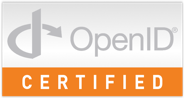 What value does certification provide?
Technical:
Certification testing gives confidence that things will “just work”
No custom code required to integrate with implementation
Better for all parties
Relying parties explicitly asking identity providers to get certified
Business:
Enhances reputation of organization and implementation
Shows that organization is taking interop seriously
Customers may choose certified implementations over others
OpenID Connect Certification Profiles
There are OpenID Connect certification profiles for:
Basic OP and Basic RP
Implicit OP and Implicit RP
Hybrid OP and Hybrid RP
OP Publishing and RP Using Configuration Information
Dynamic OP and Dynamic RP
Form Post Response Mode for OP and RP
Third Party-Initiated Login for OP and RP
Logout for OP and RP
Newest Connect Certification Profiles
Four logout profiles for OPs and RPs in production mode
RP-Initiated Logout
Session Management Logout
Front-Channel Logout
Back-Channel Logout
Connect OP Certifications
OpenID Provider certifications at https://openid.net/certification/#OPs
445 profiles certified for135 implementations by100 organizations
Recent additions:
Authlete, Curity, Duende Software, Ekinoks, Gluu, Steffen Klössel, LoginRadius, NAT.Consulting, Nomidio, OGIS-RI, Oracle, Filip Skokan
Each entry link to zip file with test logs and signed legal statement
Test results available for public inspection
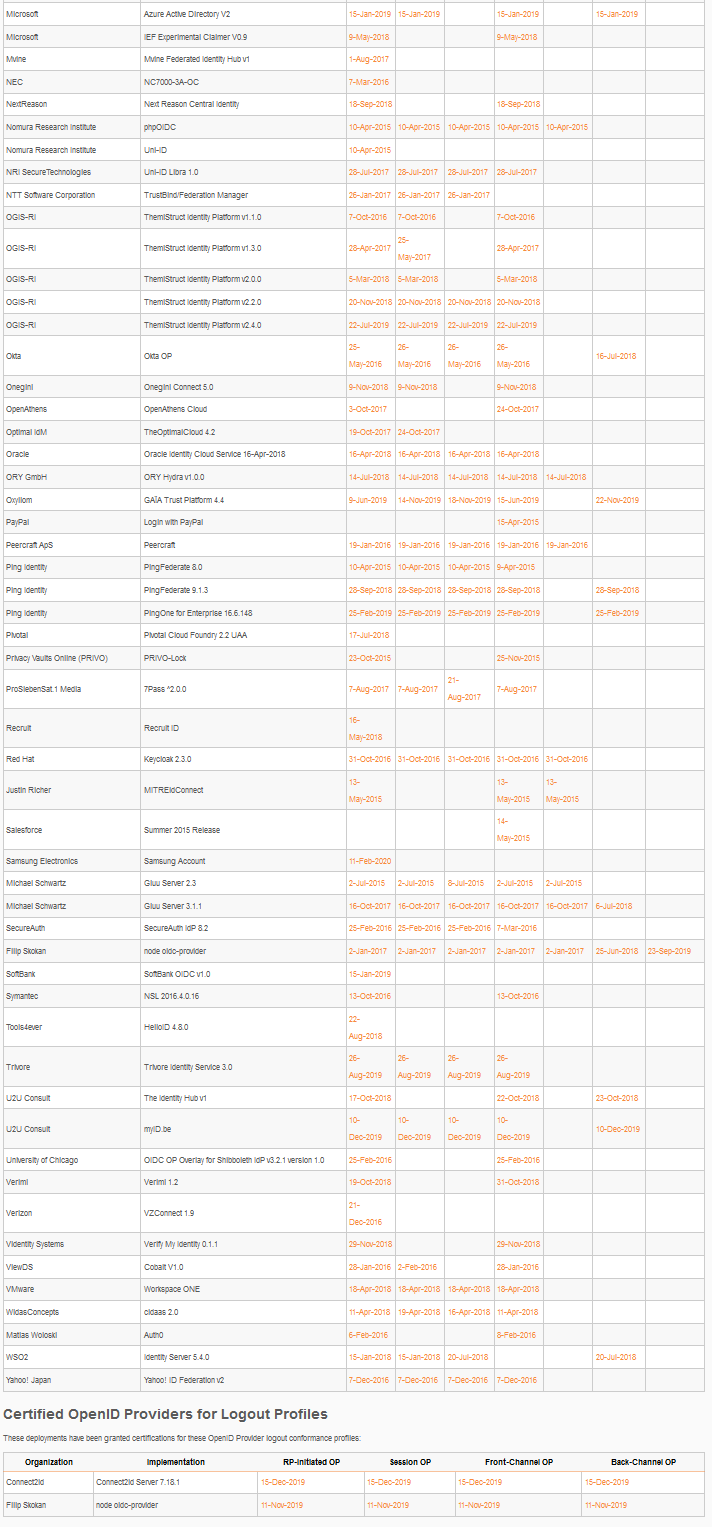 Connect RP Certifications
Relying Party certifications at https://openid.net/certification/#RPs
98 profiles certified for34 implementations by21 organizations
Recent additions:
Gluu, Filip Skokan, Ulrik Strid, ZmartZone
Use of Self-Certification
OpenID Certification uses self-certification
Party seeking certification does the testing
(rather than paying a 3rd party to do the testing)
Simpler, quicker, less expensive, more scalable than 3rd party certification
Results are nonetheless trustworthy because
Testing logs are made available for public scrutiny
Organization puts its reputation on the line by making a public declaration that its implementation conforms to the profile being certified to
How does OpenID Certification work?
Organization decides what profiles it wants to certify to
For instance, “Basic OP”, “Config OP”, and “Dynamic OP”
Runs conformance tests publicly available at https://www.certification.openid.net/
Once all tests for a profile pass, organization submits certification request to OpenID Foundation containing:
Logs from all tests for the profile
Signed legal declaration that implementation conforms to the profile
Organization pays certification fee (for profiles not in pilot mode)
OpenID Foundation verifies application is complete and grants certification
OIDF lists certification at https://openid.net/certification/
What does certification cost?
Not a profit center for the OpenID Foundation
Fees there to help cover costs of operating certification program
Member price
$700
Non-member price
$3500
New profiles in pilot mode are available to members for free 
Costs described at https://openid.net/certification/fees/
Example Testing Screen
Log from a Conformance Test
Certification of Conformance
Legal statement by certifier stating:
Who is certifying
What software
When tested
Profile tested
Commits reputation of certifying organization to validity of results
How does certification relate tointerop testing?
OpenID Connect held 5 rounds of interop testing – see http://osis.idcommons.net/
Each round improved implementations and specs
By the numbers: 20 implementations, 195 members of interop list, > 1000 messages exchanged
Interop testing now happening for OpenID Connect Federation
With interop testing, by design, participants can ignore parts of the specs
Certification raises the bar:
Defines set of conformance profiles that certified implementations meet
Assures interop across full feature sets in profiles
Can I use the certification site forinterop testing?
Yes – please do!
The OpenID Foundation is committed to keeping the conformance test sites up and available for free to all
Many projects using conformance testing for regression testing
Once everything passes, you’re ready for certification!
Test software is open source using Apache 2.0 license
Some projects have deployed private instances for internal testing
Available as a Docker container
Favorite Comments on OpenID Certification
Eve Maler – VP of Innovation at ForgeRock
“You made it as simple as possible so every interaction added value.”
Jaromír Talíř – CZ.NIC
“We used and still are using certification platform mainly as testing tool for our IdP. Thanks to this tool, we have fixed enormous number of bugs in our platform an even some bugs in the underlying library.”
Brian Campbell – Distinguished Engineer at Ping Identity
“The process has allowed us to tighten up our implementation and improve on the already solid interoperability of our offerings in the OpenID Connect ecosystem.”
William Denniss – Google
“We have built the RP tests into the continuous-integration testing pipeline for AppAuth.”
What’s next for OpenID Certification?
Connect Certification code was reimplemented in Java
Now in the same code base as FAPI certification
Migration to new implementation occurred at end of August 2020
Additional FAPI profiles being developed:
FAPI-CIBA RP
Certification for additional specifications is anticipated:
E.g., eKYC-IDA, HEART, MODRNA, iGov, EAP, R&E, etc.
OpenID Certification Call to Action
Certify your OpenID Connect and FAPI implementations now
Help us test the new tests
Especially, test your Logout implementations and provide feedback
Join the OpenID Foundation and/or the OpenID Connect working group
OpenID Connect Resources
OpenID Connect
https://openid.net/connect/
Frequently Asked Questions
https://openid.net/connect/faq/
Working Group Mailing List
https://lists.openid.net/mailman/listinfo/openid-specs-ab
OpenID Certification Program
https://openid.net/certification/
Certified OpenID Connect Implementations Featured for Developers
https://openid.net/developers/certified/
Mike Jones’ Blog
https://self-issued.info/
Nat Sakimura’s Blog
https://nat.sakimura.org/
John Bradley’s Blog
https://www.thread-safe.com/
Open Conversation
How are you using OpenID Connect?
What would you like the working group to know or do?

Slides will be posted at https://self-issued.info/
Backup Slides
Aggregated Claims
Data Source
Data Source
Signed Claims
Claim Values
Identity Provider
Relying
Party
Distributed Claims
Data Source
Data Source
Signed Claims
Claim Refs
Relying
Party
Identity Provider